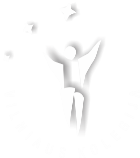 STUDIJŲ PROGRAMOS PAVADINIMAS
BD PAVADINIMAS
Darbo autorius
Darbo vadovas
Data
Vilnius
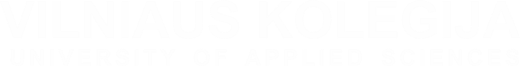 Problema
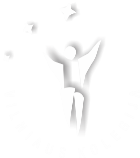 Paaiškinkite, koks problemos kontekstas. Kokie kyla klausimai, į kuriuos nėra/trūksta atsakymų.
Įvardinkite tyrimo klausimus/-ą ar problemas/-ą, kurias tyrėte darbe (tyrimo problema gali būti užrašoma kaip klausimas  ar teiginys).
Kaip formuluoti problemą galima žr. Rienecker L., Jorgensen P. Kaip rašyti mokslinį darbą. Vilnius: Aidai, 2003.
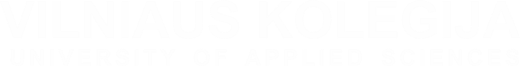 Tema
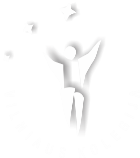 Temos aktualumas (paaiškinkite, kodėl ši tema yra aktuali jūsų profesiniame lauke šiuo metu).
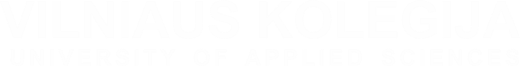 Hipotezė arba prielaida, -os
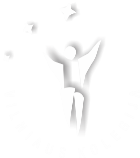 Hipotezė yra konkretus teiginys, kuriame išsakoma prielaida apie vienų veiksnių poveikį kitiems ( žr. Žydžiūnaitė, V. 2011. Baigiamojo darbo rengimo metodologija. Mokomoji knyga. Klaipėda.). Tokio tipo hipotezė paneigiama arba patvirtinama kiekybiniais tyrimais.
Kokybiniuose tyrimuose keliama hipotezė – prielaida.
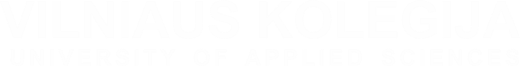 Darbo tikslas
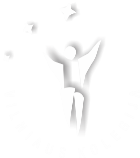 (Tikslas gali būti tik 1! Tikslo formuluotė pradedama vienu aktyviuoju veiksmažodžiu)
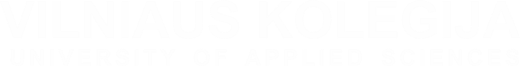 Darbo objektas
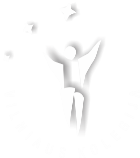 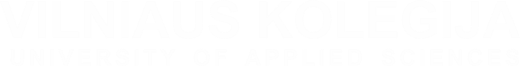 Darbo uždaviniai:
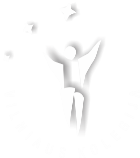 1
2
3
(uždaviniai numeruojami)…
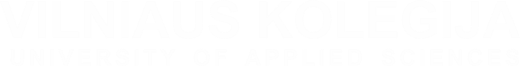 Literatūros apžvalga ir apibendrinimas (1)
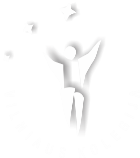 Nurodykite pagrindinės, svarbiausios literatūros autorius (su metais). Pavyzdžiui, Žydžiūnaitė (2015).
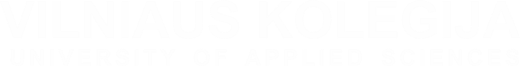 Literatūros apžvalga ir apibendrinimas (2)
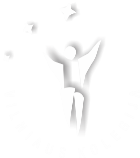 Nurodykite pagrindinės, svarbiausios literatūros autorius (su metais). Pavyzdžiui, Žydžiūnaitė (2015).
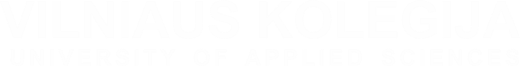 Empirinio tyrimo instrumentas
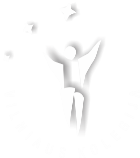 Trumpai pristatykite tyrimo instrumentą/-us.
Paaiškinkite, kodėl tokį instrumentą pasirinkote.  
Įvardinkite, kokia tyrimo imtis ir kokie buvo tiriamųjų atrankos kriterijai.
Paaiškinkite, kaip buvo užtikrinta tyrimo etika.
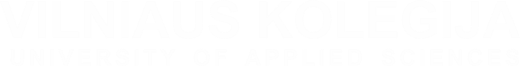 Empirinio tyrimo apibendrinimas
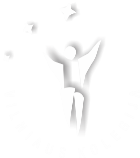 Gautų empirinio tyrimo duomenų analizės apibendrinimas (pateikiami svarbiausi tyrimo metu gauti rezultatai).
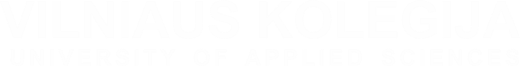 Išvados
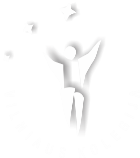 Išvados atitinka darbo uždavinius (kiek buvo uždavinių, tiek turi būti ir išvadų).
Nurodykite, ar darbe kelta hipotezė pasitvirtino, pasitvirtino iš dalies, nepasitvirtino.
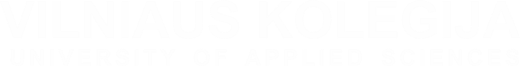 Rekomendacijos
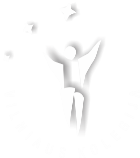 Tikslios, konkrečios, praktikams naudingos rekomendacijos, išplaukiančios iš Jūsų darbo.
Nurodykite, kam skiriamos rekomendacijos.
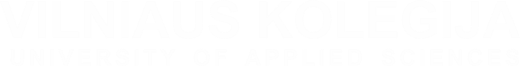 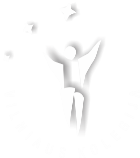 STUDIJŲ PROGRAMOS PAVADINIMAS
BD PAVADINIMAS
Darbo autorius
Darbo vadovas
Data
Vilnius
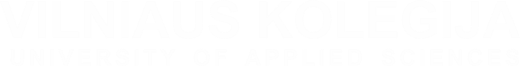